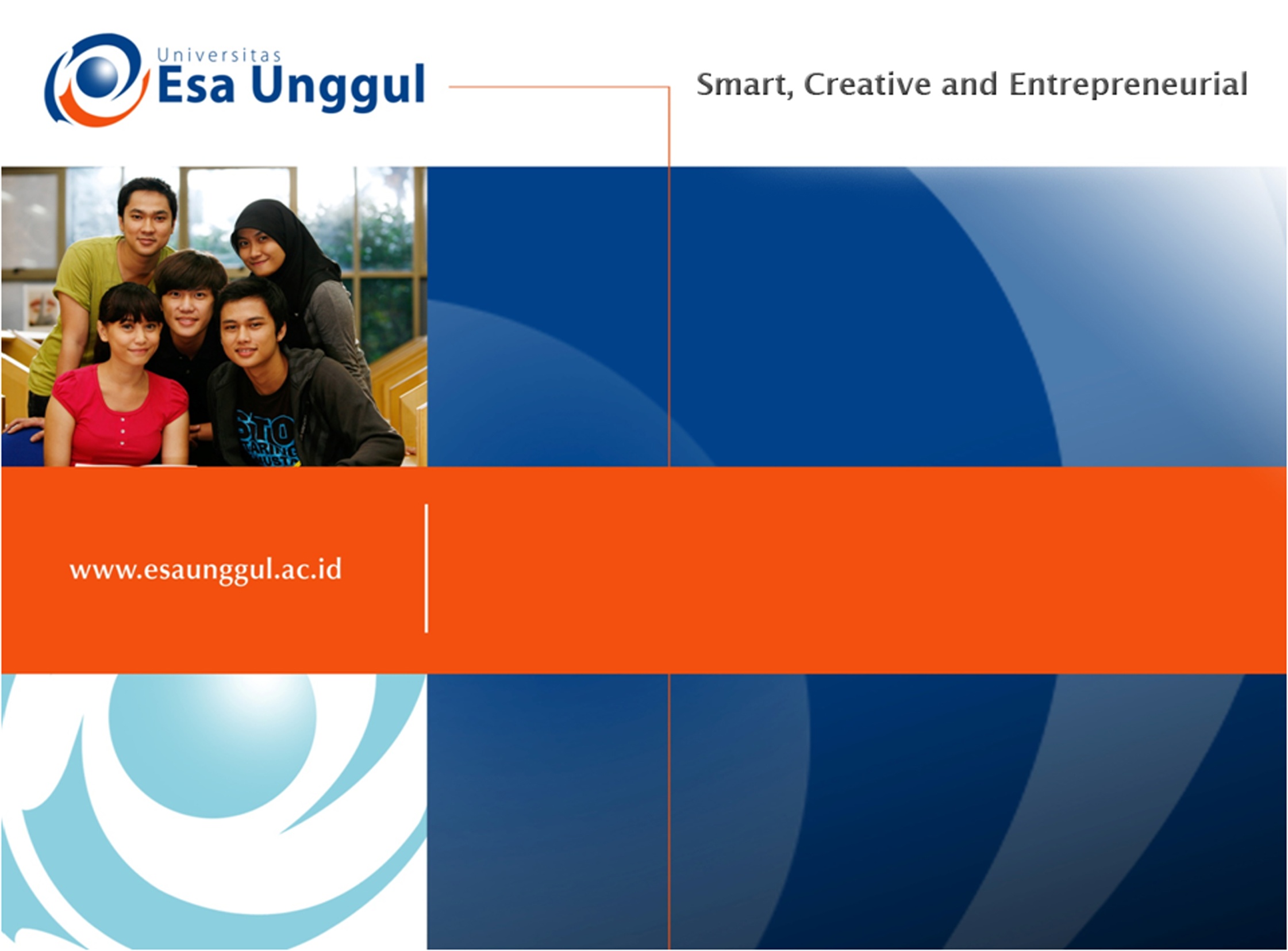 Polylinker, Promoter dan Teknik Analisis Sekuen DNA
Kemampuan Akhir yang Diharapkan
Mahasiswa dapat menjelaskan daerah polylinker pada suatu vektor
Menjelaskan fungsi promotor dalam ekspresi gen
Menjelaskan teknik analisis sekuen DNA
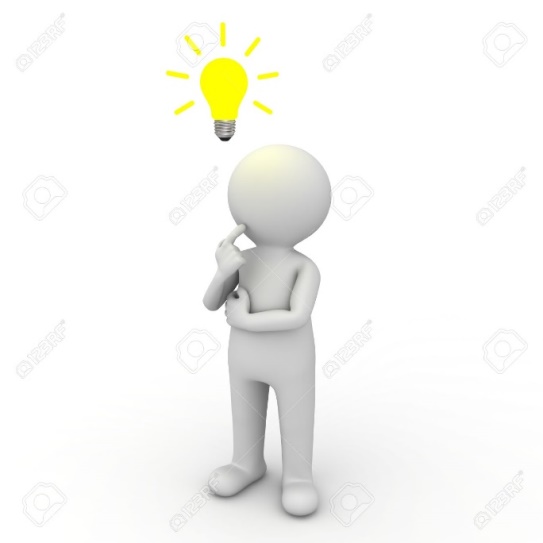 What is this?
DNA Rekombinan??
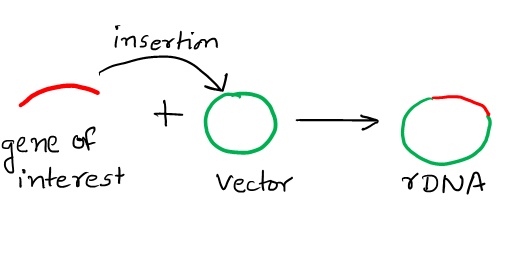 *rDNA = recombinant DNA (DNA rekombinan)
Struktur Plasmid Vektor
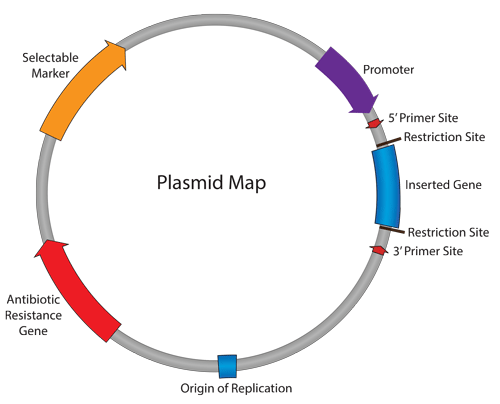 Polylinker
[Speaker Notes: Review lagi pengetahuan mahasiswa mengenai bagian-bagian plasmid vektor. Beri waktu 3-5 menit hingga terdapat jawaban yang benar.]
Polylinker
Merupakan sekuen DNA pendek, yang berisi sekuen-sekuen DNA yang dikenali oleh enzim restriksi
Disebut juga dengan Multiple cloning site (MCS)
Pada daerah inilah dilakukan penyisipan gen target
Penyisipan gen target untuk menghasilkan DNA rekombinan
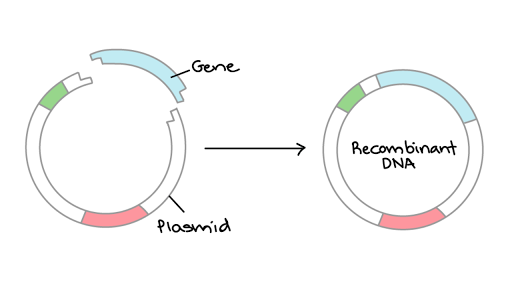 Untuk vektor-vektor berikut situs restriksi apa saja yang ada pada polylinker?
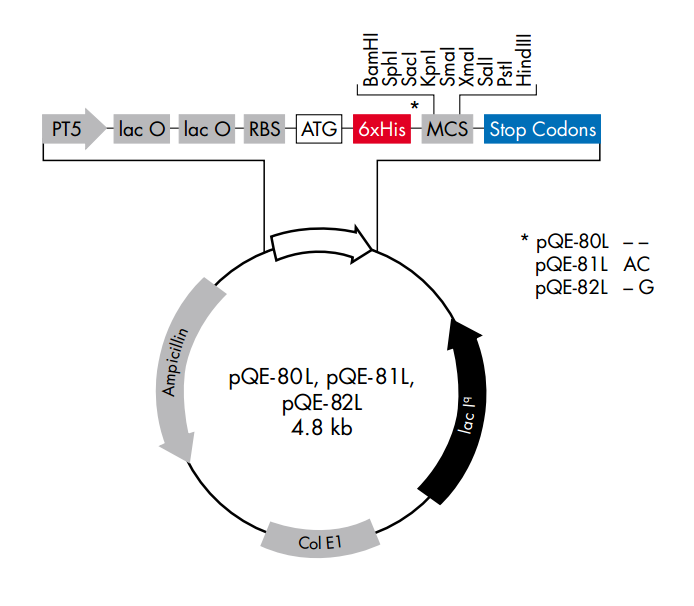 Pembentukan DNA rekombinan
Yang perlu diperhatikan adalah
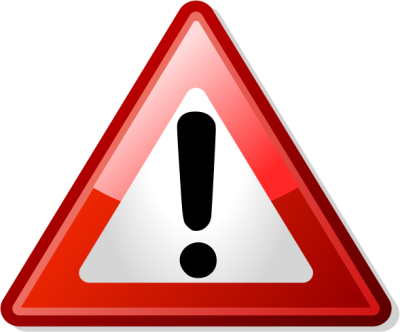 Apakah gen target dipotong menggunakan 1 enzim yang sama atau 2 enzim restriksi yang berbeda pada kedua ujungnya
Mengapa demikian?
Gen target (insert) yang dipotong dengan 2 enzim restriksi yang berbeda menghasilkan orientasi yang benar
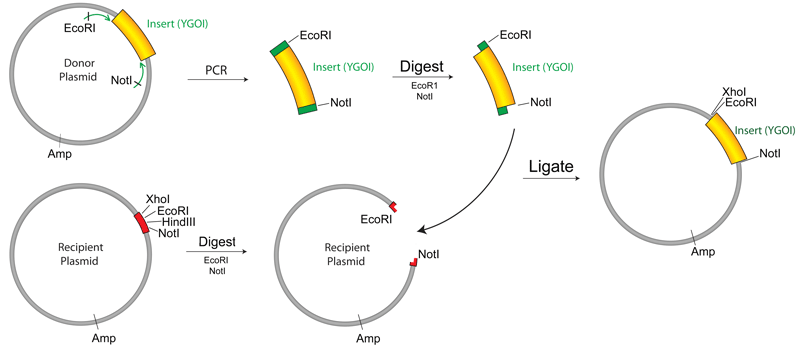 Mengapa demikian?
Gen target (insert) yang dipotong dengan 1 enzim restriksi yang sama dapat  menghasilkan orientasi yang salah (terbalik)
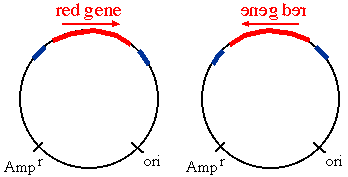 Vektor Ekspresi
Plasmid atau virus yang didesain untuk ekspresi protein.
Digunakan misalnya untuk menghasilkan protein,  misalnya insulin.
Vektor ekspresi harus memiliki elemen ekspresi seperti:
Promoter,
RBS (ribosome binding site)
Start codon (kodon ATG atau AUG)
Stop codon (kodon UAG, UAA dan UGA)
Terminator
Promoter
Adalah daerah pada vektor yang berperan dalam mengawali proses transkripsi
Merupakan tempat enzim RNA polimerase mengawali proses transkripsi
Juga tempat ikatan beberapa faktor transkripsi lain
Promoter juga berperan dalam tingkat laju transkripsi suatu gen
Promoter
Promoter terletak beberapa sekuen sebelum gen  upstream
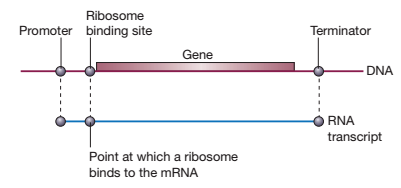 Strong and weak promoter
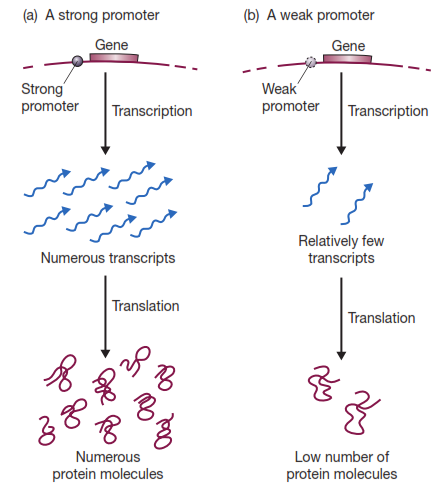 Pemilihan Promoter yang Sesuai
Disesuaikan untuk tujuan ekspresi gen atau tujuan yang lain (mis.Membentuk shRNA)
Disesuaikan dengan inang dari protein yang diekspresikan
Protein eukariotik memerlukan mekanisme yang lebih kompleks dibandingkan dengan prokariotik
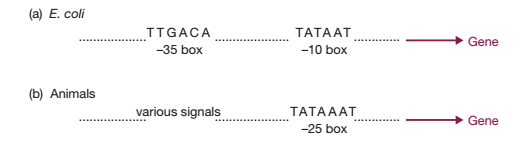 Beberapa contoh promoter
Beberapa contoh promoter
DNA Rekombinan untuk Ekspresi Protein
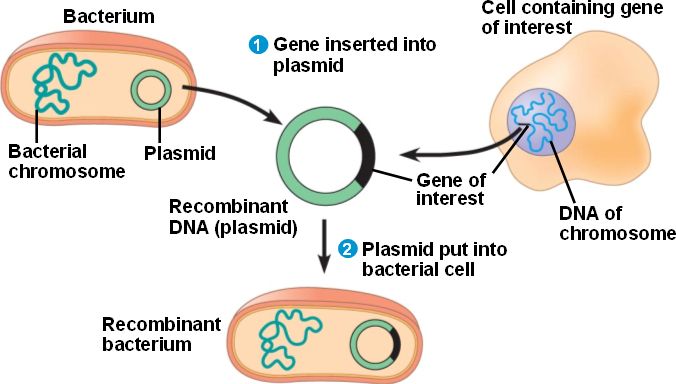 Ekspresi Protein
Yang perlu diperhatikan adalah
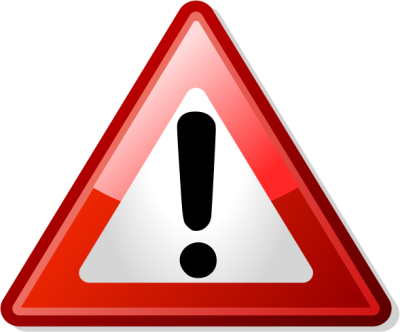 Apakah protein yang diekspresikan bersifat toksik atau meracuni sel yang digunakan untuk ekspresi protein
Analisis Sekuen DNA
Merupakan suatu metode untuk mengetahui urutan basa nukleotida pada suatu gen atau genom
Ditemukan oleh Frederick Sanger tahun 1977
Disebut juga dengan nama Chain Termination Methods
Pada Human Genome Project, sekuensing dengan metode Sanger digunakan
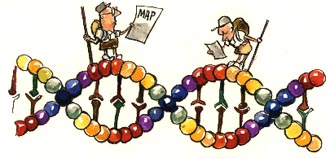 Metode Sanger
Memiliki prinsip seperti reaksi PCR
Tetapi terdapat salah satu bahan unik yang ditambahkan, yaitu dideoksinukleotida (ddNTP)
ddNTP memiliki mirip dengan deoksinukleotida (dNTP) yang biasa (adenin, guanine, sitosin dan timin), hanya saja tidak memiliki gugus hidroksil pada molekul gula
ddNTP vs dNTP
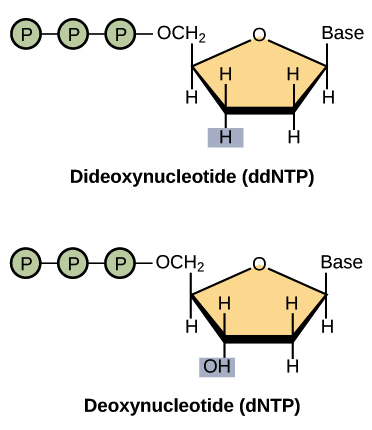 Metode Sanger
Akibat tidak adanya gugus hidroksil pada molekul gula, pemanjangan pita DNA akan terhenti
Karena gugus hiroksil ini seperti “jangkar” tempat tautan nukleotida baru ditambahkan
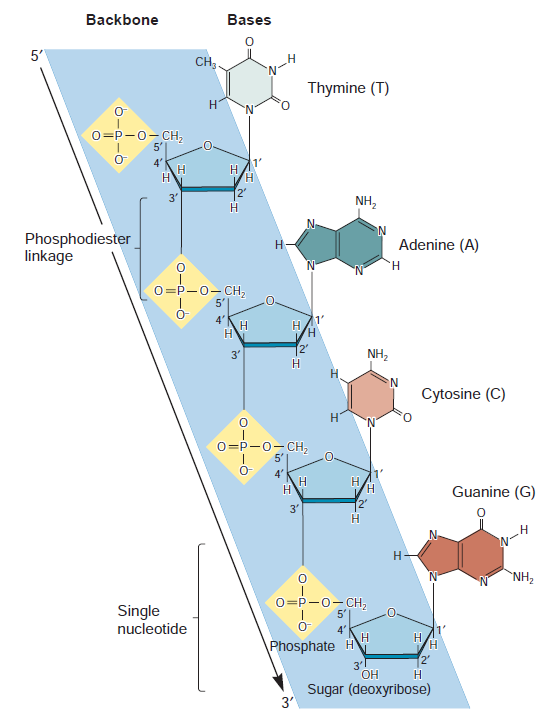 DNA dalam satu untaian
Metode Sanger
Pada ddNTP juga ditambahkan pewarna flouresens, yang dapat berendar jika ditembakkan laser
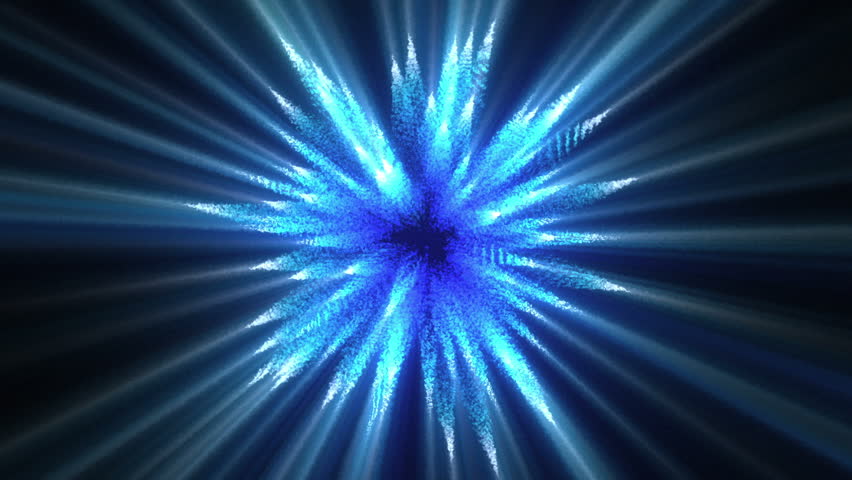 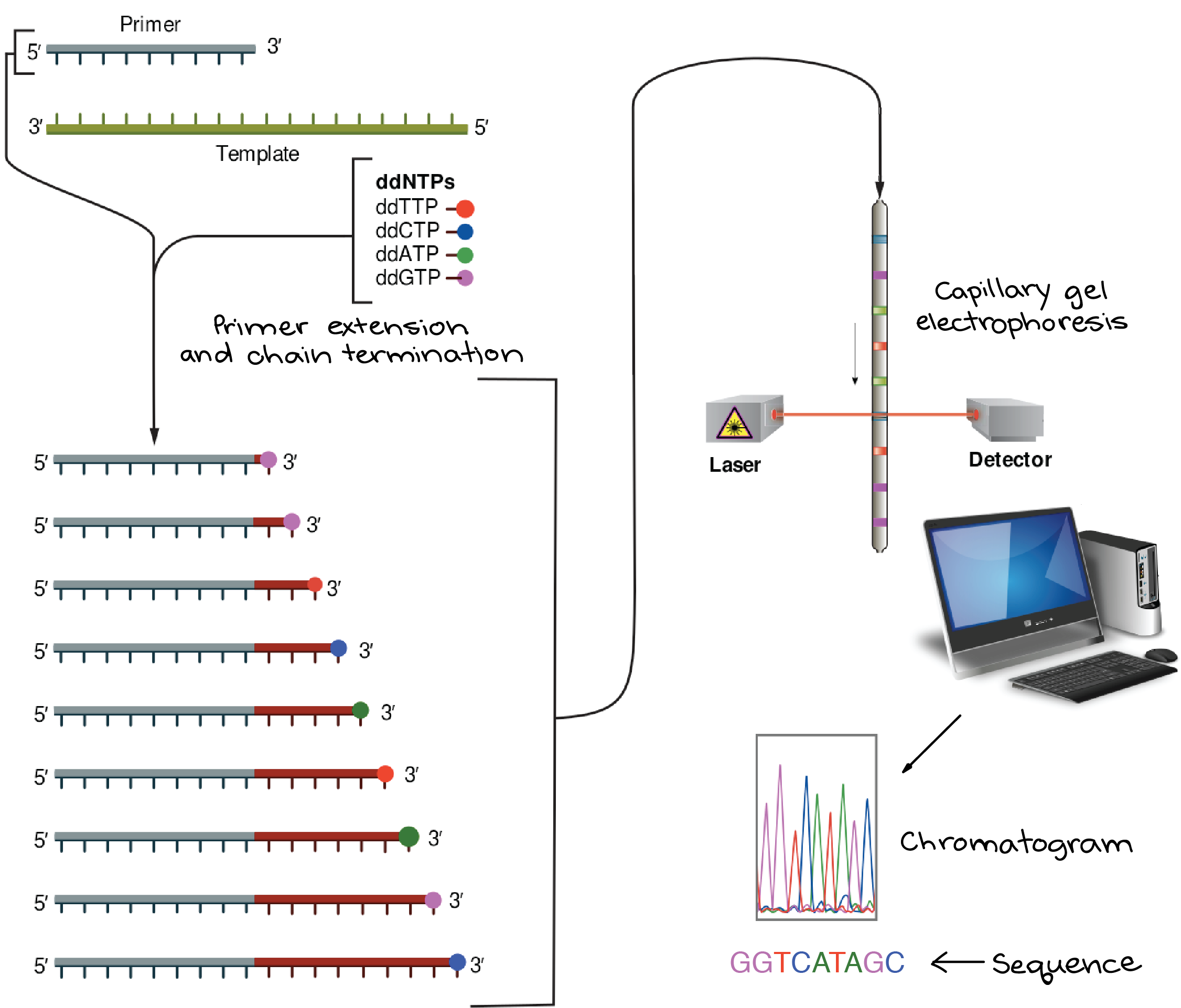 Metode Sanger
Metode Sanger
Metode Sanger
https://www.youtube.com/watch?v=ONGdehkB8jU
https://www.khanacademy.org/science/biology/biotech-dna-technology/dna-sequencing-pcr-electrophoresis/a/dna-sequencing
Next Generation Sequencing (NGS)
Merupakan metode sekuensing yang terbaru dapat mensekuen DNA yang panjang (whole genome) melalui proses paralel
Sehingga dapat memangkas waktu dan biaya pengerjaan
Dengan menggunakan Metode Sanger sekuensing genome manusia memakan waktu 10 tahun, sedangkan dengan NGS hanya memerlukan waktu 1 hari
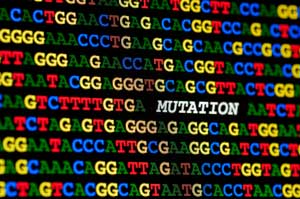 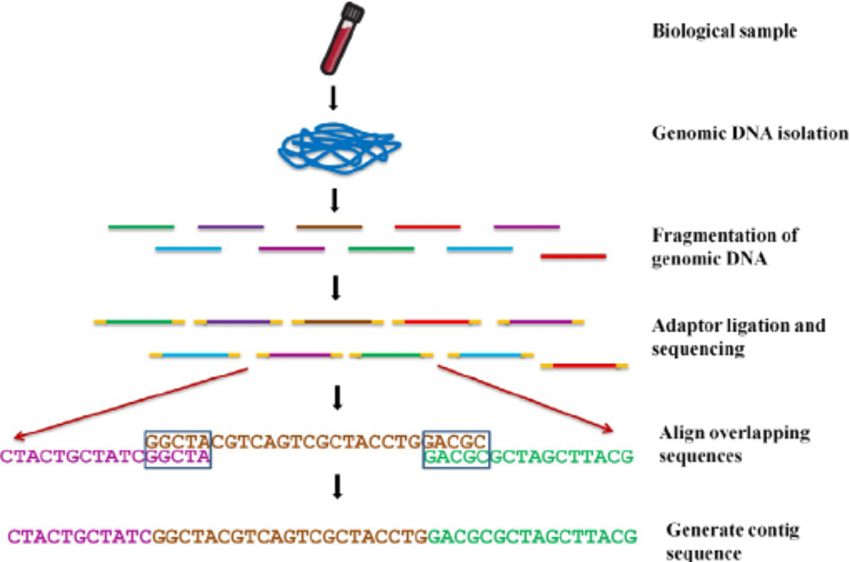 Keunggulan Metode NGS
Mendapatkan sekuen dari DNA berukuran besar
Harga reaksi per basa lebih murah dibandingkan dengan metode Sanger
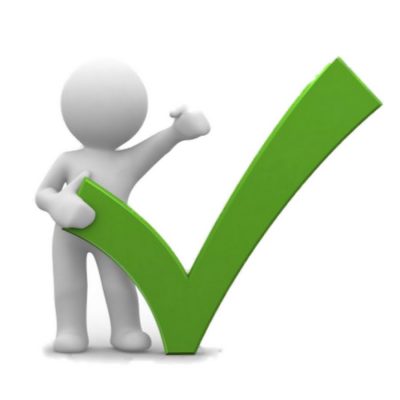 Penggunaan NGS
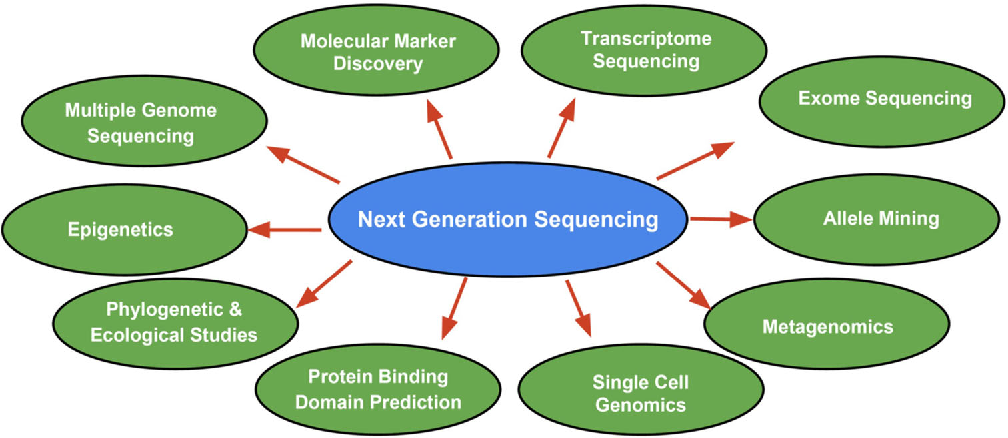 Penggunaan NGS
Penemuan anti kanker
Sekuensing whole genome bakteri
Melihat interaksi DNA/RNA-protein
Analisis variasi genetik pada spesies
dll
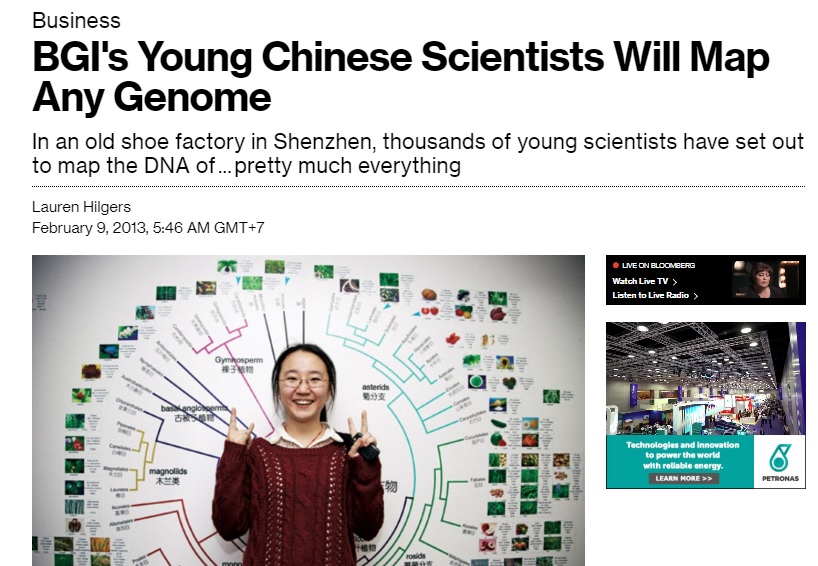 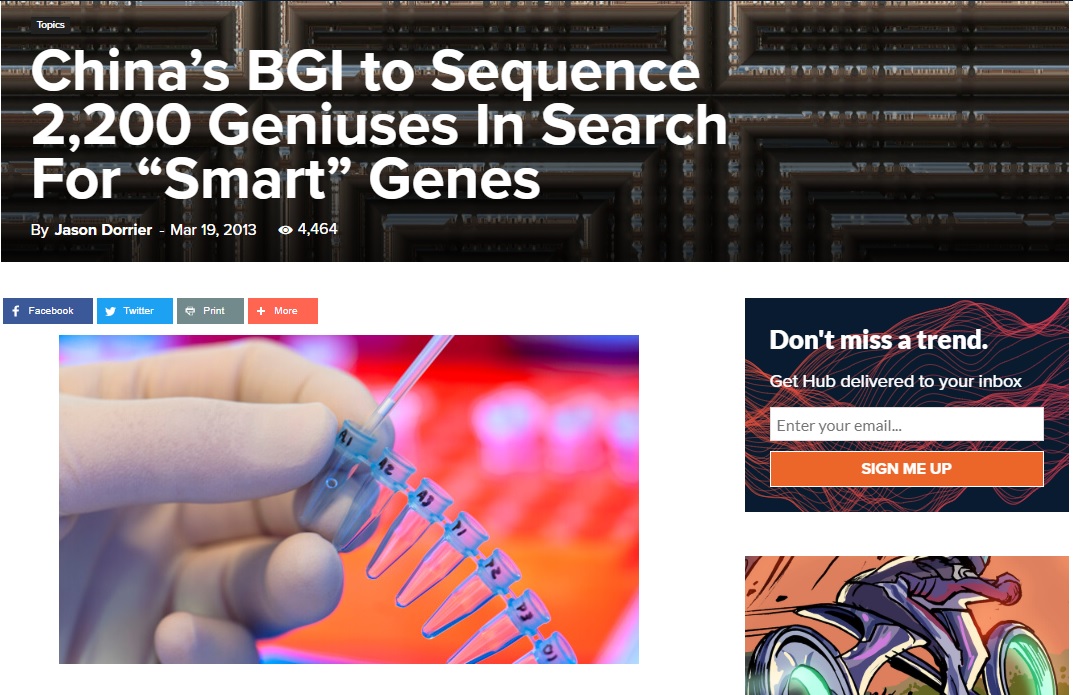 Kelemahan Metode NGS
Data yang dihasilkan sangat besar, memerlukan sarana yang memadai untuk penyimpanan
Harga mesin sangat mahal
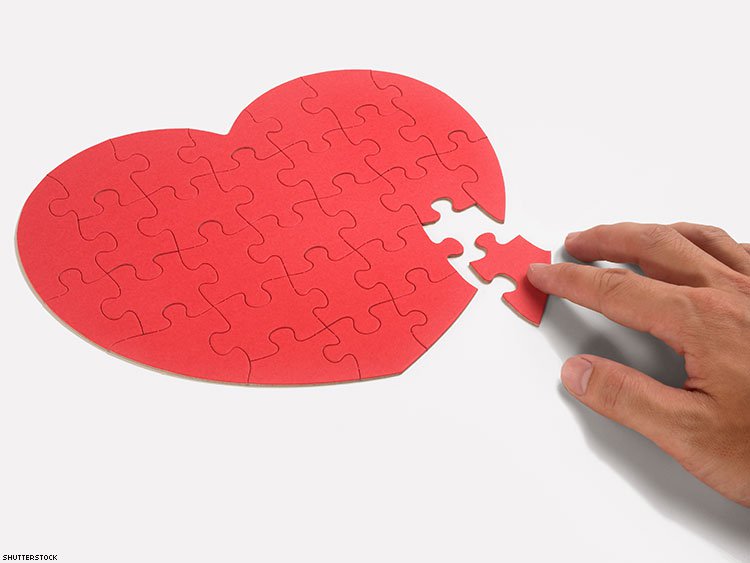 NGS
Machine
In
Indonesia
No.              User                   Platform                                                    Research
1      BIOGEN
2      LIPI
Hiseq 2000           Whole genome sequencing oil palm, jatropha, cacao etc
iScan                      Genotyping rice, maize, soybean
Miseq                    Banana transcriptomics sequencing
3      BISI                        Miseq                    -Amaranthus molecular breeding
- Metagenomic 16s from soil
4      DKP Subang          Miseq                    Fish pathogen identification
5      YARSI                     Miseq                    - M.tuberculosis genome sequencing
- HLA typing
6     LITBANGKES         Miseq                    M.tuberculosis drug resistance sequencing
- IVF screening
7     UI                           Miseq                    - Breast cancer gene expression (with DHARMAIS)
- M.tuberculosis sequencing
NGS
Machine
In
Indonesia
No.              User                     Platform                                                Research
8      TDC UNAIR             Miseq                       Deep sequencing on Avian influenza
9      RSAB Harapan
NextSeq 550
Ctyogenetics, Karyomapping
Kita
10     Eijkman                  NextSeq550 &
Microbiology, infectious disease, cytogenetics
MiSeq
11     BBVET WATES        MiSeq                       Whole genome sequencing Avian influenza
12     SCI                           MiSeq                       Oncology
13     Biofarma                MiSeq                       Virology
14     Prodia                     NextSeq500             NIPT, oncology
15     IPB                           MiSeq                       AI